КВИЗ
СРПСКИ ЈЕЗИК
ДЕВЕТИ РАЗРЕД
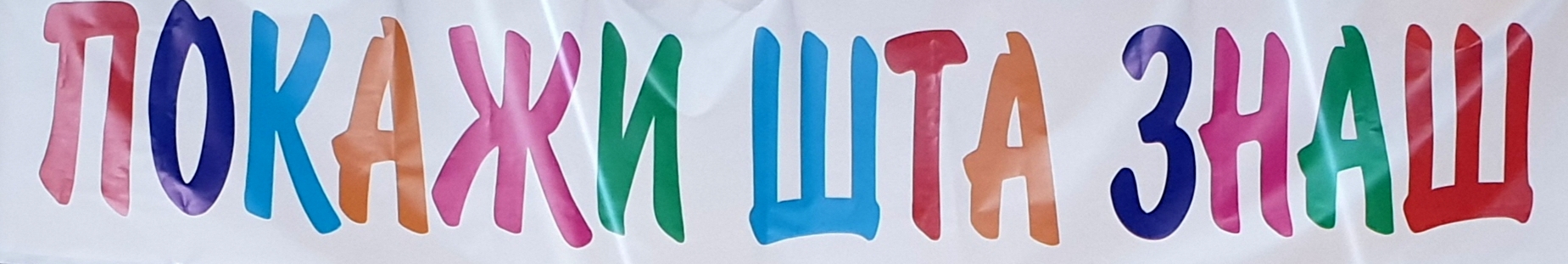 а) РОМАНСА
б) БАЛАДА
в) ЕЛЕГИЈА
1.Пјесма која у себи има епске, лирске и драмске елементе и најчешће има несрећан крај, назива се:
5 бодова
p 2
2. Како се зову наведена изражајна средства:
бијели двори, рујно вино,вјерна љуба,сиње море?
а)епитети
б) устаљени епитети
в)апострофа
5 бодова
p 3
3.Основни облик глагола назива се:
а) презент
б)футур први
в)инфинитив
5 бодова
p 4
4. Заокружи слово у којем  су изрази за приближну бројну вриједност написани правилно!
Б
A
или
два три; пет шест; сат два
два-три; пет-шест; сат-два
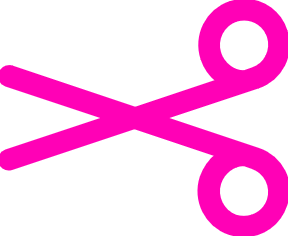 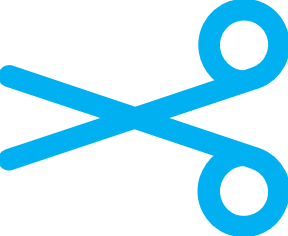 5 бодова
p 5
5. Одреди у којој групи ријечи се налазе изведене ријечи:

а) мост, огањ, земља, плав
б)поштар, рачунар, кућни, млин зидар
в)рукопис, кишобран, главобоља, плавокос
Large image slide
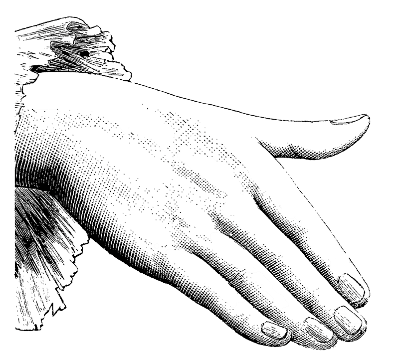 6 бодова
p 6
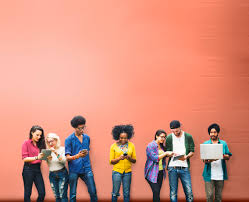 5 бодова
Video slide
6. Заокружи  слово испред ријечи које имају кратки акценат!
а)пас (појас)
б)пас (домаћа животиња)
в)коса (длака на глави)
г)коса (линија)
Браво!
Caption lorem ipsum
p 7
7. Како се зове падеж који има ове особине?
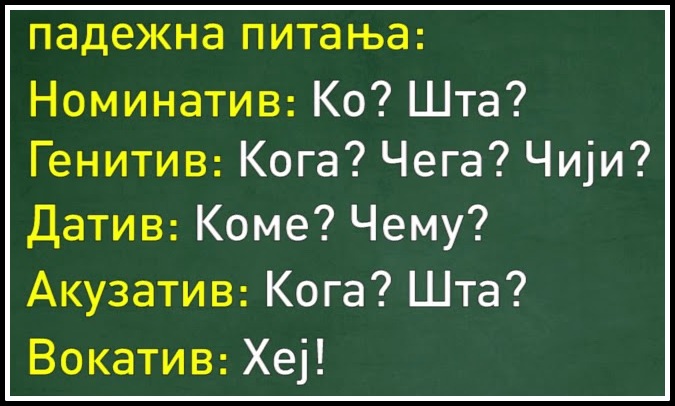 Основни је облик именице.
Добија се на питања КО? ШТА?
Независан је падеж
5 бодова
p 8
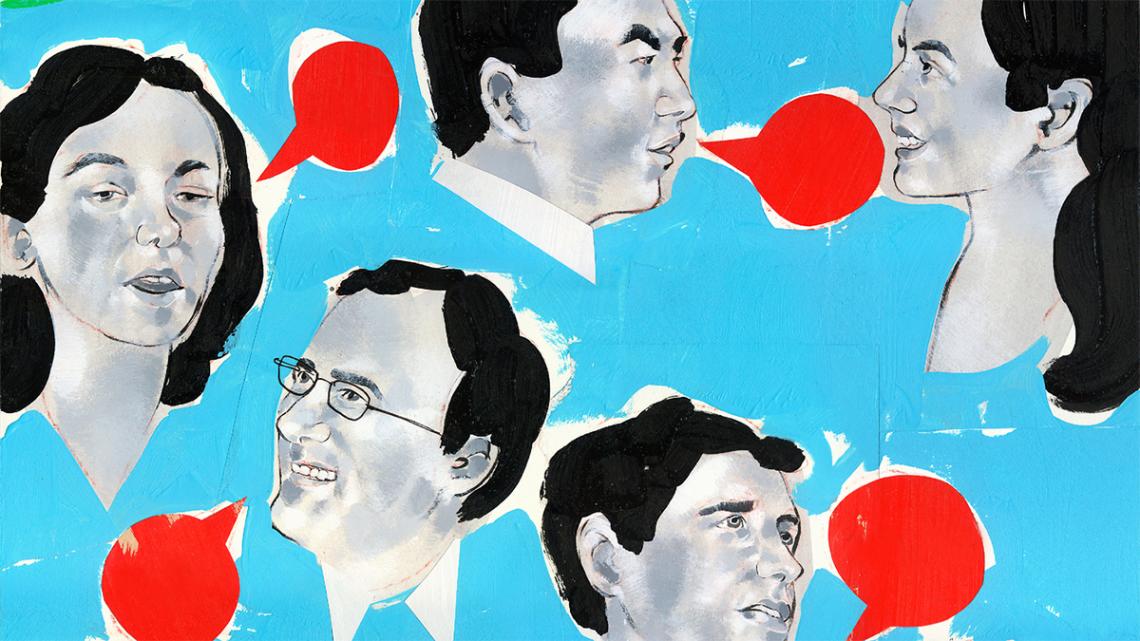 8. Који падежи се никада не употребљавају са приједлозима?а ) номинатив и вокативб ) генитив и акузативв ) локатив и датив
5 бодова
p 9
9. Ријеч поглавица настала је:
а )суфиксалном творбом
б) префиксалном творбом
в )префиксално-суфиксалном творбом
5 бодова
10. Препознај и именуј глаголске начине:
презент, аорист, потенцијал, футур први, футур други, императив,перфекат,плусквамперфекат,  имперфекат
5 бодова
p 11
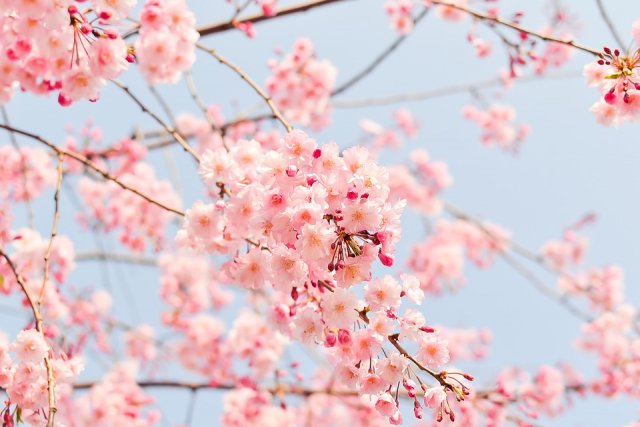 11. Ријечи се по постанку дијеле на:
а) именице
б) узвике
в) просте ријечи
г) придјеве
д) изведене ријечи
ђ) глаголе
е) сложене ријечи
5 бодова
p 12
12. Означи примјер у комe се остваруje основно значење ријечи срећа!
Б
А
Срећо моја, опет си прошла петицом!
Срећа га је пратила кроз цијели живот.
или
5 бодова
p 13
13. Препознај облике императива у стиховима Искрене песме Милана Ракића.
О, склопи усне, не говори, ћути
Остави мисли нек се бујно роје,
И реч нек  твоја ничим не помути
Безмерно силне осећаје моје.
О, склопи усне, не говори, ћути
Остави мисли нек се бујно роје,
Иреч нек  твоја ничим не помути
Безмерно силне осећаје моје.
О, склопи усне, не говори, ћути
Остави мисли нек се бујно роје,
Иреч нек  твоја ничим не помути
Безмерно силне осећаје моје.
6 бодова
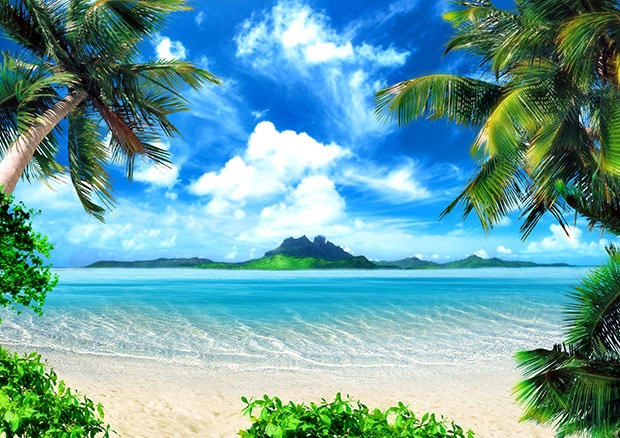 Тачни одговори:                                               1. БАЛАДА                                        2. УСТАЉЕНИ ЕПИТЕТИ                                        3. ИНФИНИТИВ                                                                                                                           13. СКЛОПИ, НЕ ГОВОРИ,                                                     4. б                                              ЋУТИ, ОСТАВИ                                         5. б                                         6. б, в                                     7. НОМИНАТИВ                                     8. a                                     9. в                                   10. ПОТЕНЦИЈАЛ И ИМПЕРАТИВ                                   11. ПРОСТЕ, ИЗВЕДЕНЕ И СЛОЖЕНЕ                                   12. а
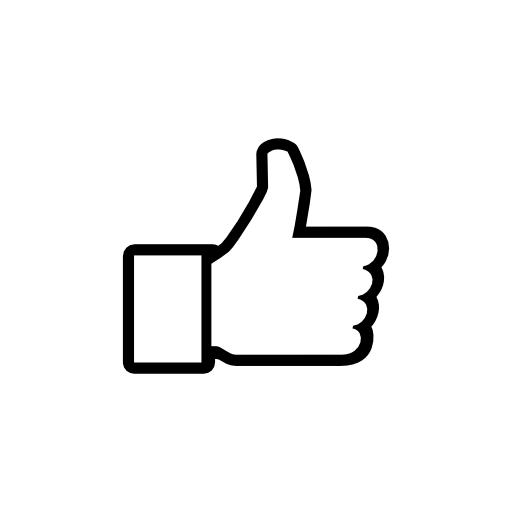 Бодовна листа

0-26               Ниси се довољно потрудио
27-36             Много више знаш од овога
37-46             Шта знаш, знаш   
47-56             Веома добар резултат!
57-67             Размишљаш о језичком  
                       смјеру у Гимназији?
p 16